Porque meu site caiu?
Um estudo sobre Efeito Slashdot 
e Flash Crowd
Pedro Dupim
Riguel Góes
Thais Viana
Agenda
Descrição
Cenários
Não intencionais: 

Intencionais: Ataques DDoS
Prevenção
Estudo de tráfego
Previsão de Demanda e Sazonalidade
Teste de Estresse
Prevenção a ataques DDoS
Perguntas
Stephen Fry
Torres gêmeas
AlgPedia
2
Descrição
O que é Efeito Slashdot?


 O que é Flash Crowd?
3
Cenários
4
Não Intencionais
Lentidão na navegação
Pico de tráfego
Indisponibilidade do serviço
5
Não Intencionais
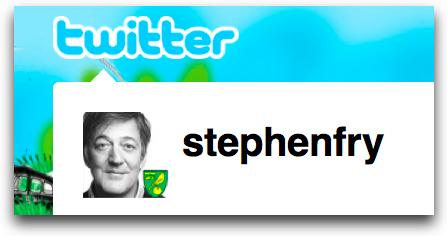 How Stephen Fry takes down entire websites with a single tweet
6
Não Intencionais
• Ataque às Torres Gêmeas
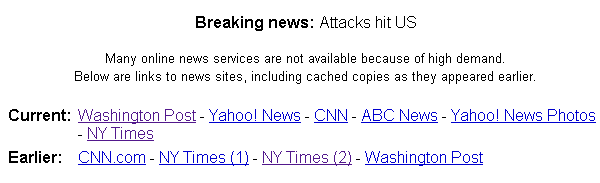 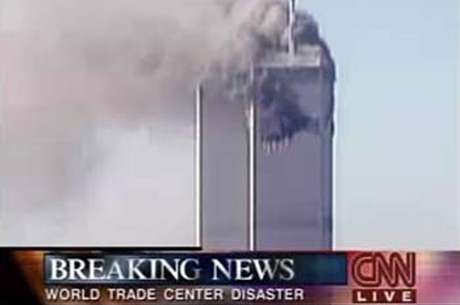 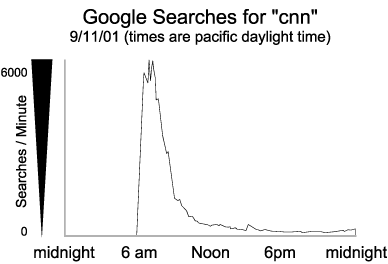 7
Não Intencionais
• Algpedia
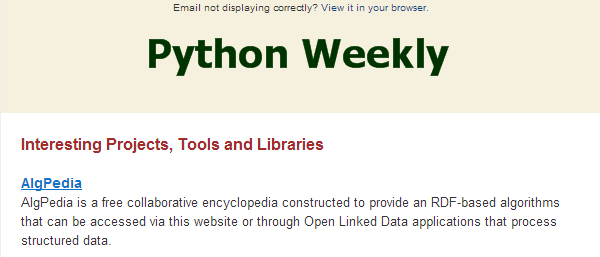 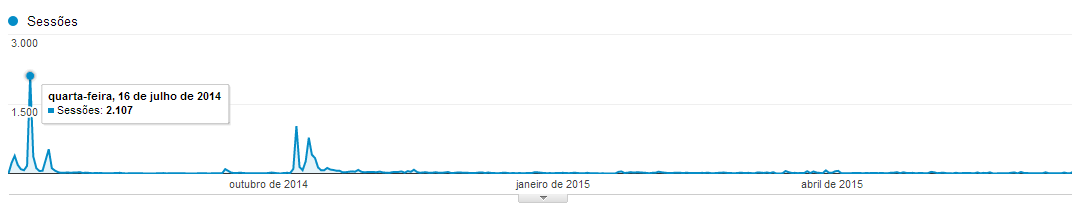 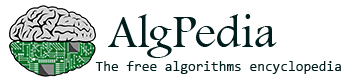 8
Intencionais: Ataque DDoS
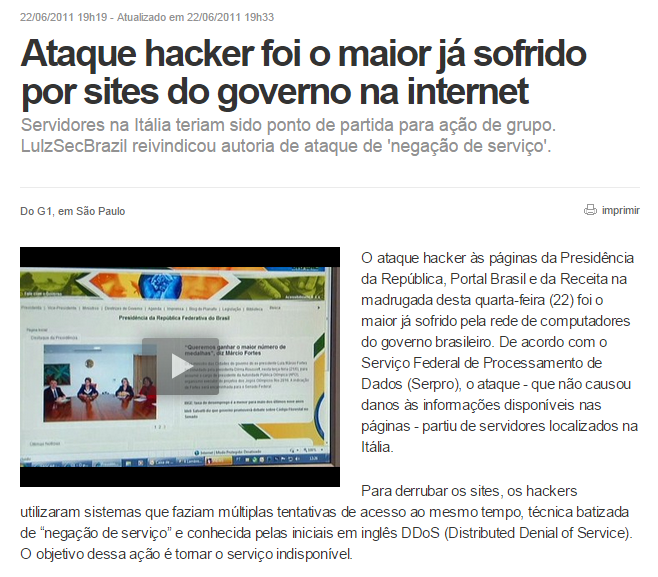 9
Prevenção
10
Flash Crowd vs Ataque DDoS
Trabalhos Relacionados
11
Flash Crowd vs Ataque DDoS
• Como diferenciar? Modelo de probabilidade
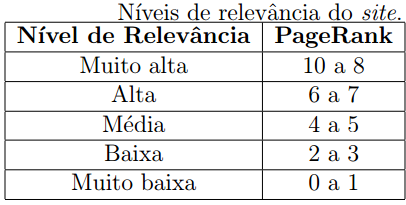 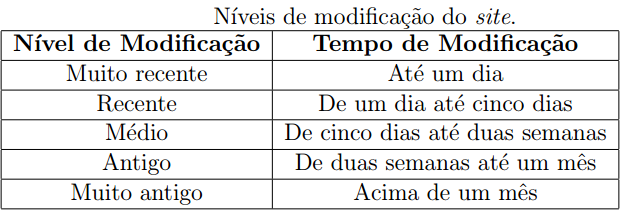 12
Flash Crowd vs Ataque DDoS
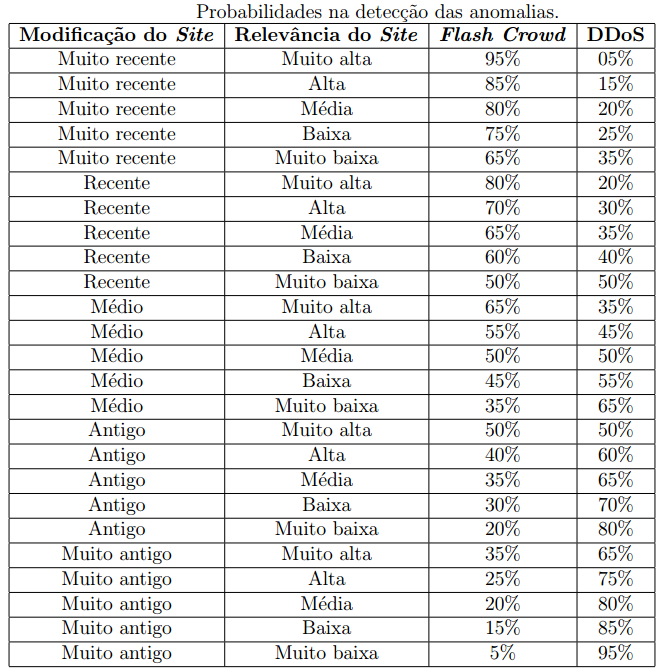 13
[Prevenção] Estudo de Tráfego
• Estudo de Tráfego
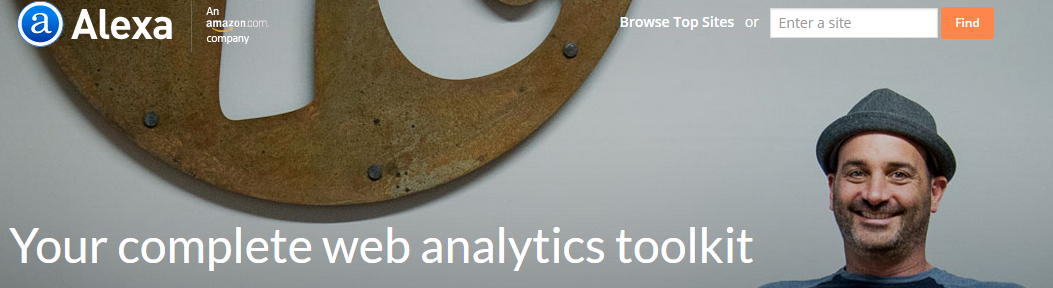 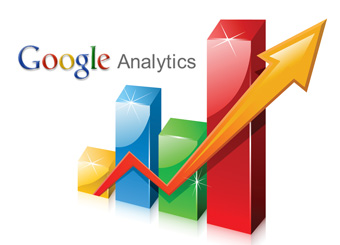 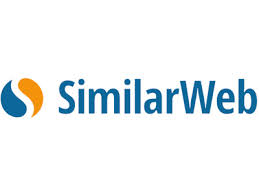 14
[Prevenção] Previsão de Demanda e Sazonalidade
Previsão de demanda
Benchmarking
Semanal
Mensal
Sazonalidade
Anual
15
[Prevenção] Simulação
Tipos de Tráfego
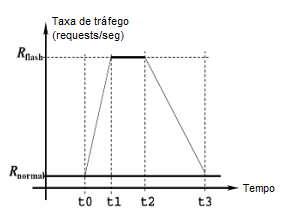 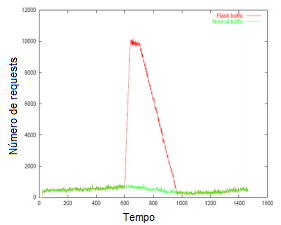 16
[Prevenção] Simulação (cont.)
Simulação de Ataques DDoS
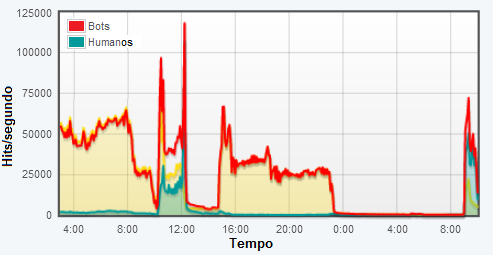 17
Perguntas e Respostas
1.	Qual a principal diferença entre efeito slashdot e flash crowd?
R: Flash crowd é caracterizado por aumento de acessos a websites populares provocado por algum grande evento. Enquanto no Slashdot, esse aumento é caracterizado por uma ou várias menções em feeds de notícias populares.
2.	Cite três situações que podem causar aumento atípico no tráfego de um site ou serviço.
R: Casos de Slashdotting (ou Efeito Slashdot), Flash Crowd e ataques DoS.
18
Perguntas e Respostas (cont.)
3.	No que consiste a sazonalidade e qual sua utilidade para a previsão de demanda de tráfego de um site?
R: O estudo da sazonalidade permite modelar o comportamento do tráfego em períodos atípicos, se comparados à média global. Através desta modelagem, é possível calcular uma previsão de demanda de tráfego para o site de forma a prever os picos de acesso nestes períodos atípicos.
4.	No que consiste a simulação de ataques DDoS e qual sua utilidade?
R: Consiste na geração de tráfego com os atributos de um ataque DDoS. Esta simulação permite testar se o servidor é robusto o suficiente para suportar um ataque DDoS.
19
Perguntas e Respostas (cont.)
5.	No que consiste a sazonalidade e qual sua utilidade para a previsão de demanda de tráfego de um site?
R: Consiste na geração de tráfego com os atributos de um ataque DDoS, que requer que as seguintes condição sejam atendidas. E esta simulação permite testar se o servidor é robusto o suficiente para suportar um ataque DDoS.
20
OBRIGADO!
21